Changing Minds
Using the Rhetorical Appeals in Persuasive Arguments
The Rhetorical Triangle and 4 Appeals
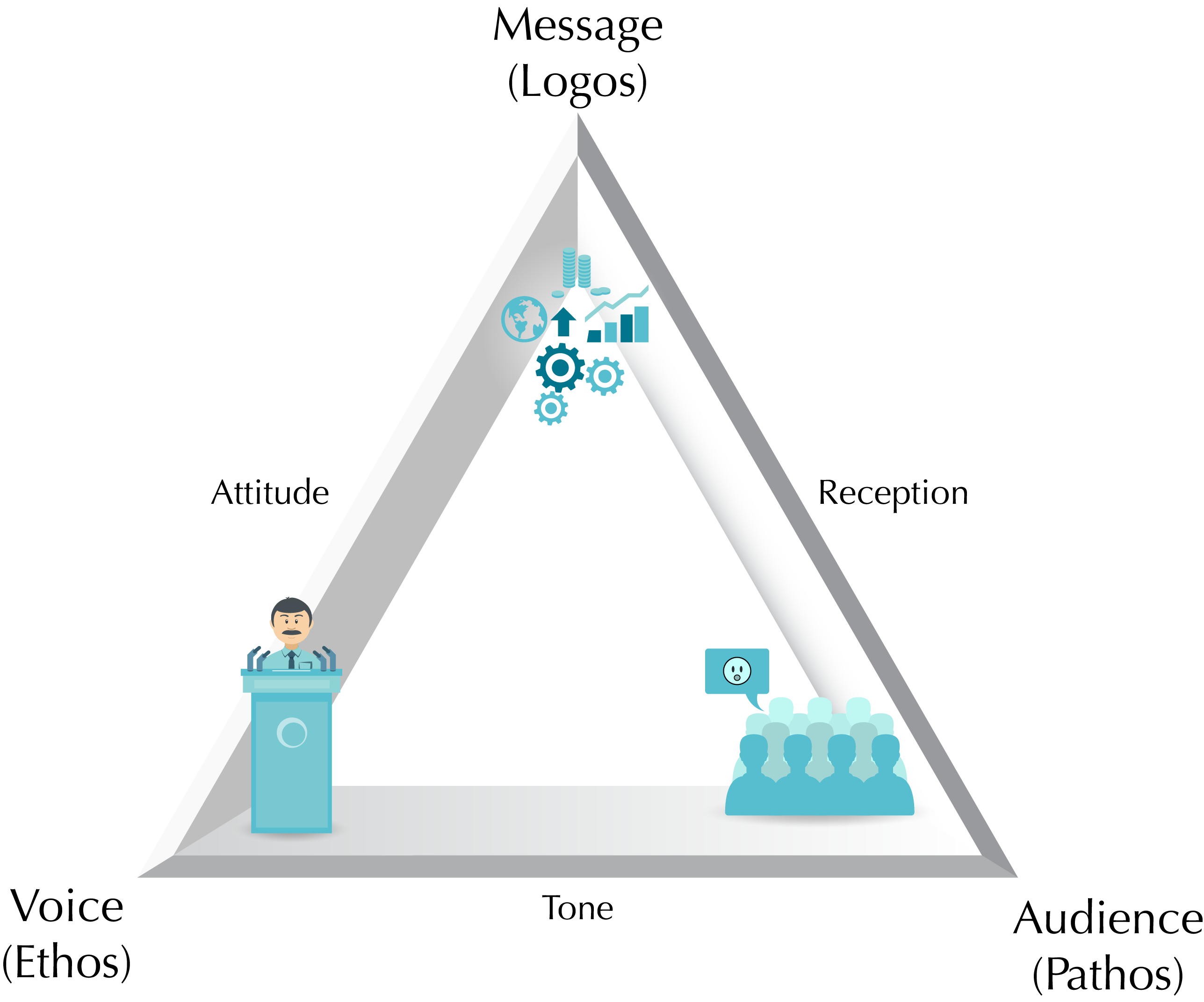 ETHOS
PATHOS
LOGOS
KAIROS
The McDonalds Hot Coffee Lawsuit
Using the Appeals
This advertisement for Chef Boyardee employs some of the rhetorical devices.  It presents the notion of ethos through the fact that the child obviously enjoys eating the food.  Children are generally thought to be picky eaters, a commonplace worth mentioning.  The little boy’s smile proves that Chef Boyardee is delicious, and that it’s a favorite among children, in addition to being cheap.  It also presents ethos through the small lettering in the bottom right hand corner.  It reads, “Found in Mom’s Basement”.  Another common belief is that a mother’s cooking is the best cooking.  Because they are making it seem as though mother’s have given their endorsement to this product, they are justifying their credibility as a food brand.  The smile can also be considered a work of pathos; who doesn’t like to see a child smiling? It plays on the emotions of the viewers.